1.1 Duurzaam verpakken
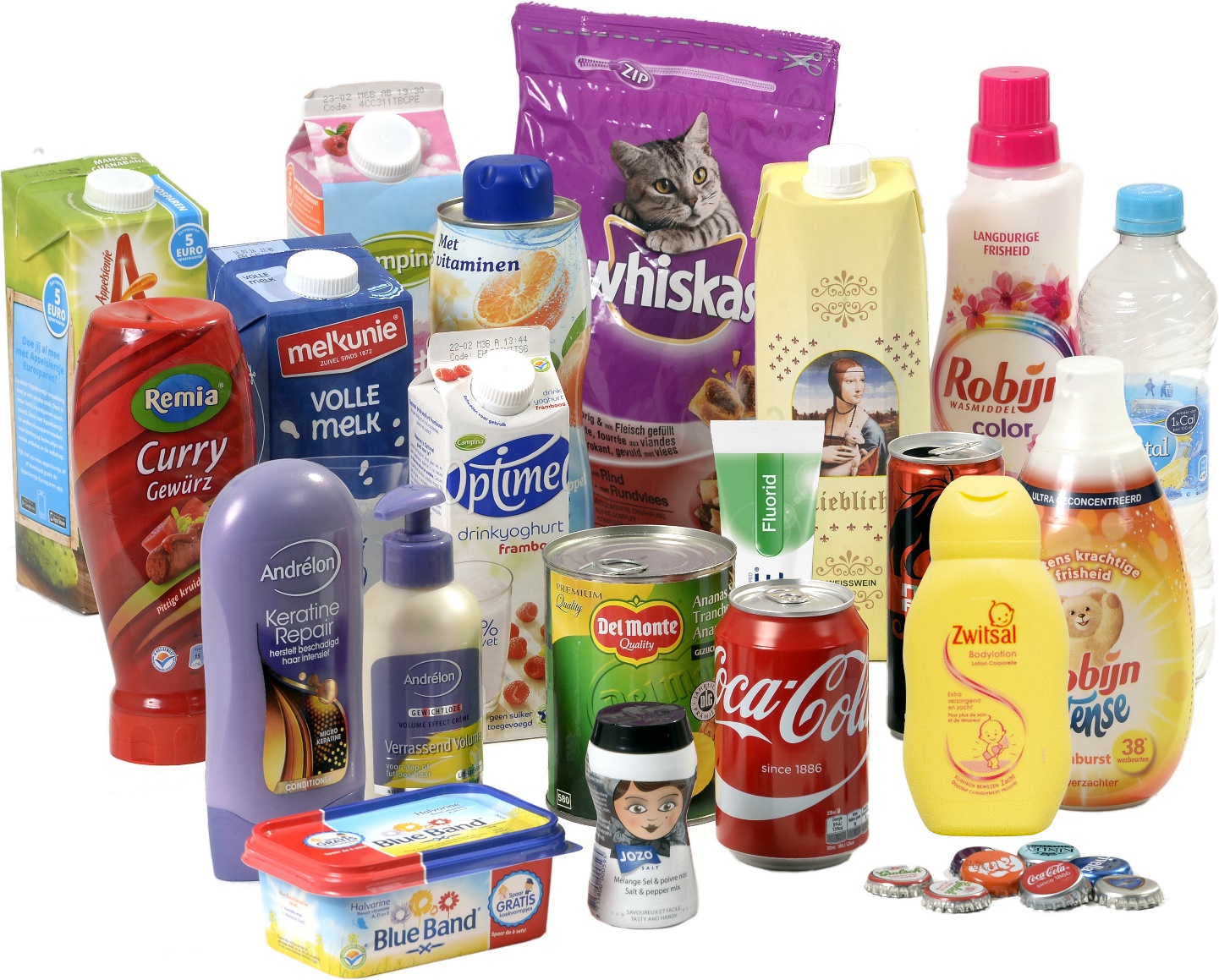 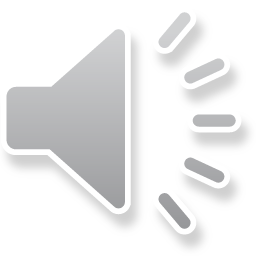 Waarom verpakken?
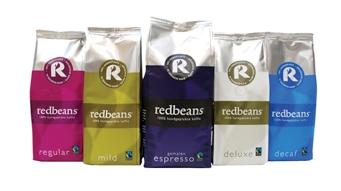 1. Kwaliteitsbehoud     houdbaarheid
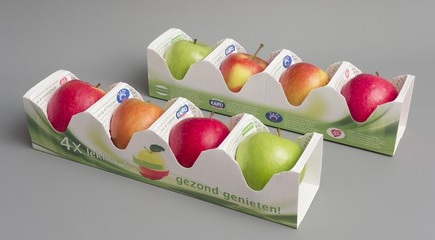 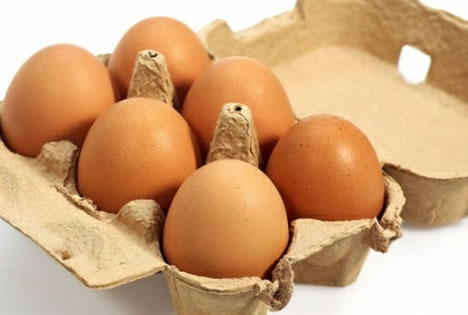 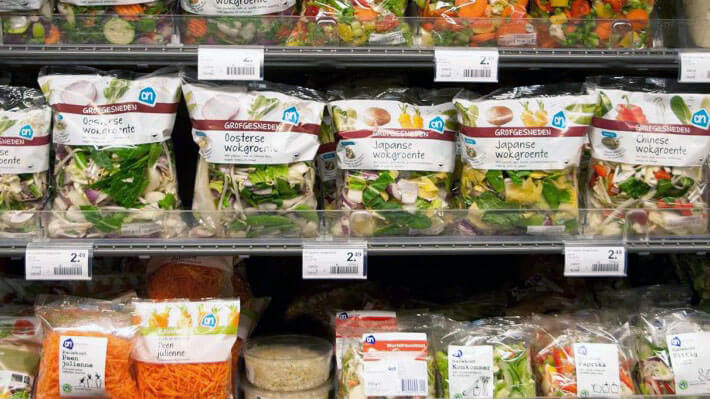 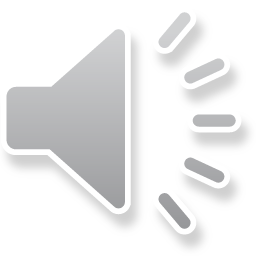 Waarom verpakken?
2. Aantrekkelijk     reclame en informatie
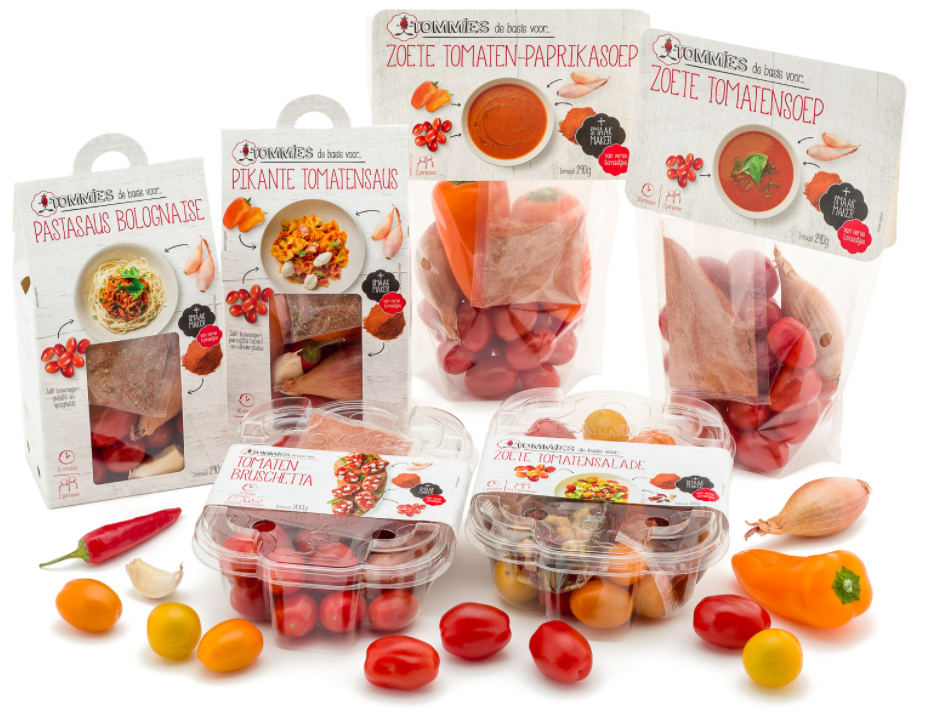 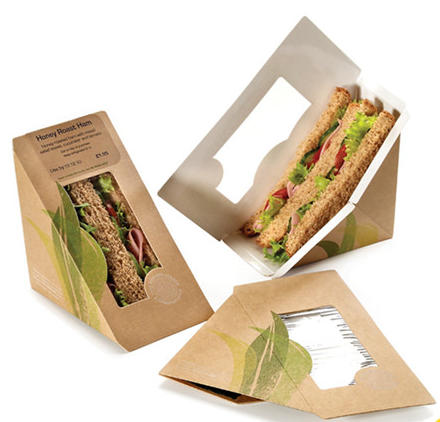 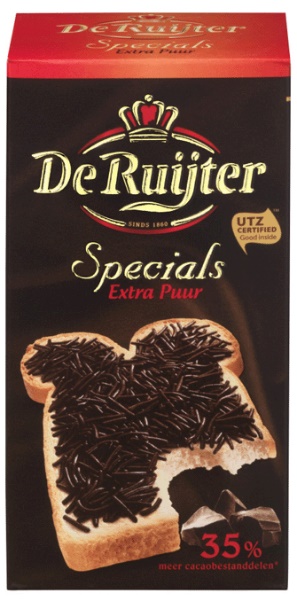 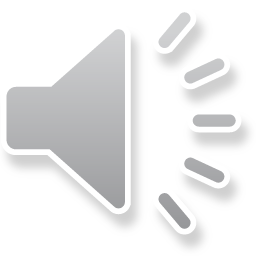 Waarom verpakken?
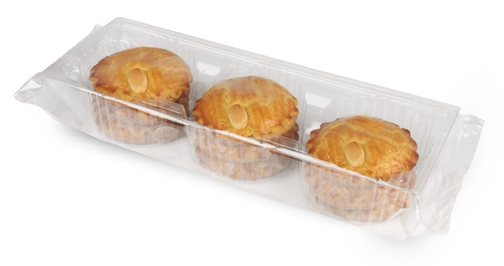 3. Transporteerbaar
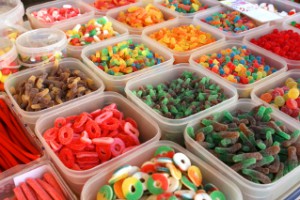 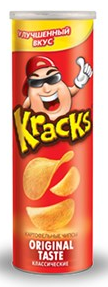 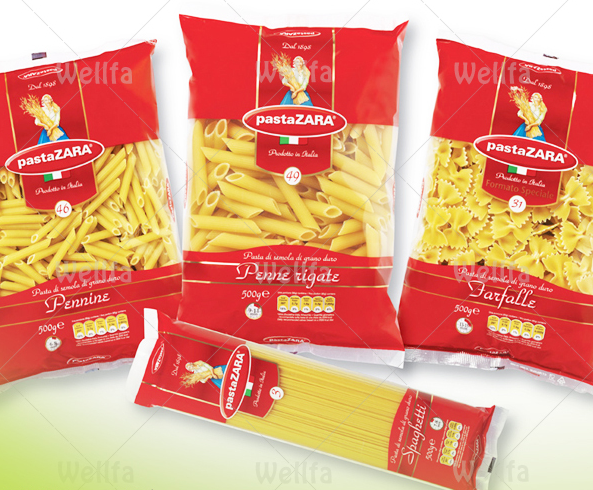 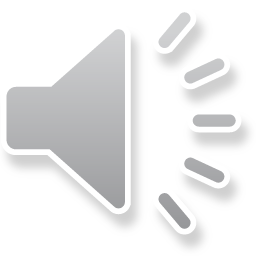 Welke materialen zijn er om te verpakken?
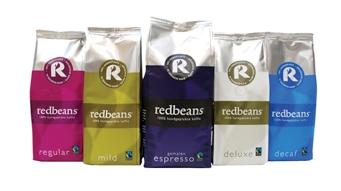 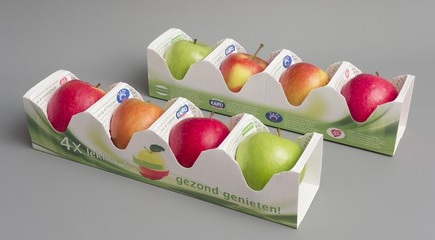 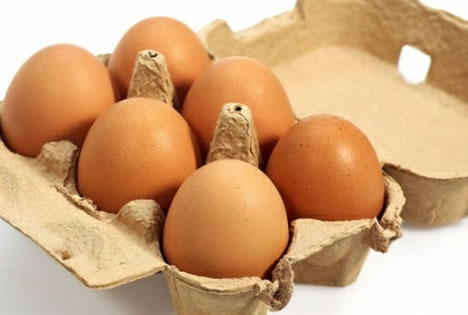 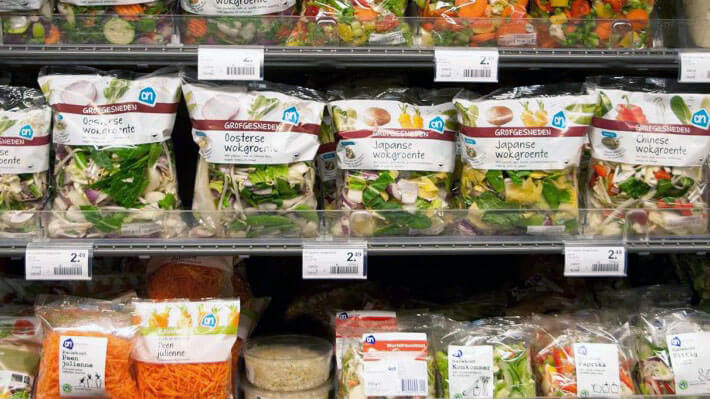 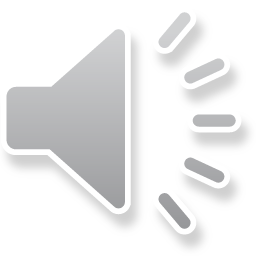 Blik: voor langhoudbare producten
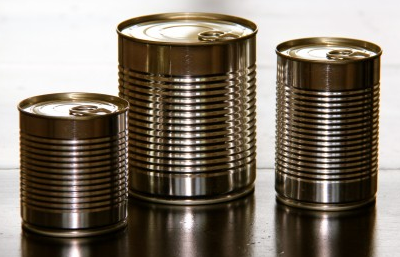 Aluminiumfolie:Grote milieubelasting bij productieprocesAlleen gebruiken als het product weer opgewarmd moet worden
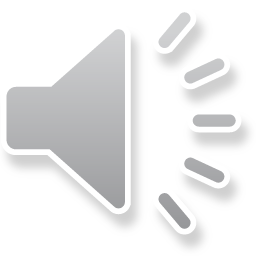 Glas = duurzaam, omdat het gereinigd en hergebruikt kan worden.
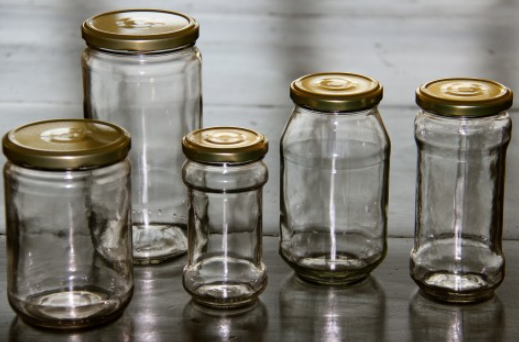 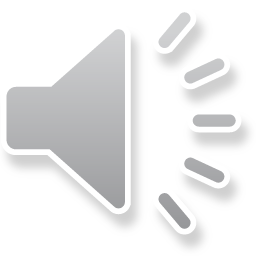 Papier/kartonLage milieubelasting, goed te recyclenAlleen voor droge producten warm/koud
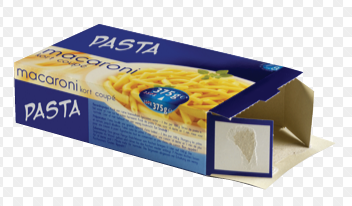 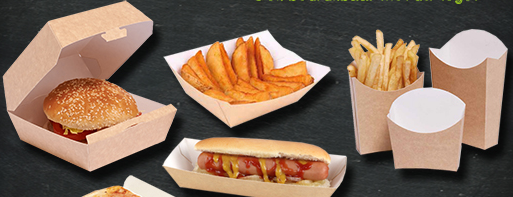 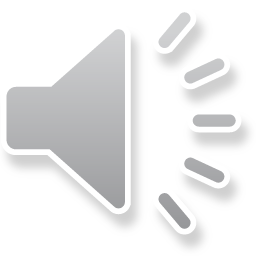 Plastic:Hoge milieubelasting, wordt steeds moeilijker te recyclen.Kies indien mogelijk voor drankkartons
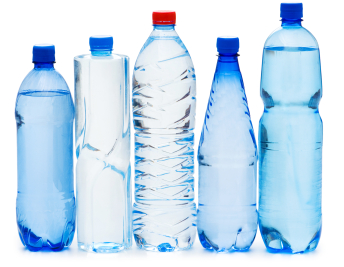 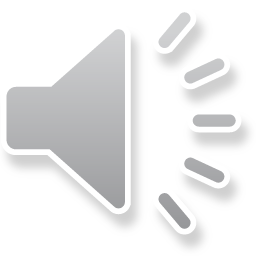 Drankkarton/beker = laminaat
= samenvoegen van verschillende materialen tot één verpakking:
Is waterdicht en goede vervanging voor plastic
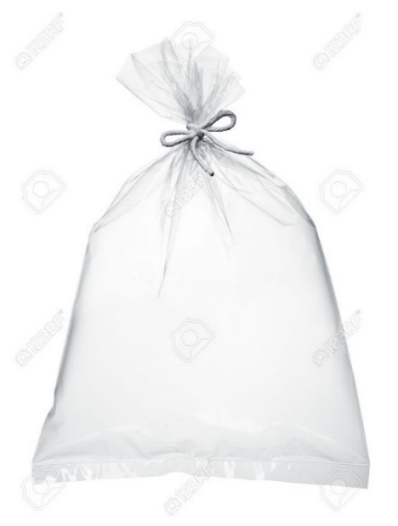 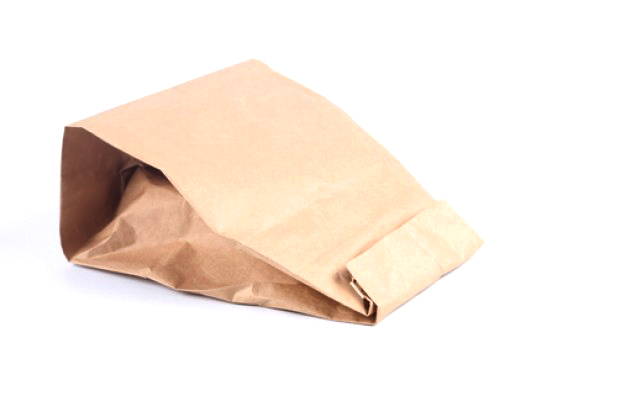 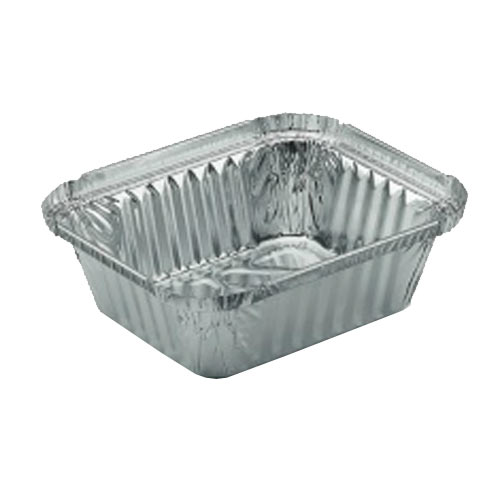 =
+
+
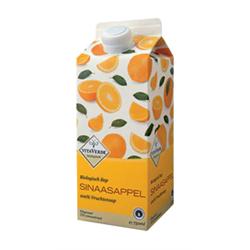 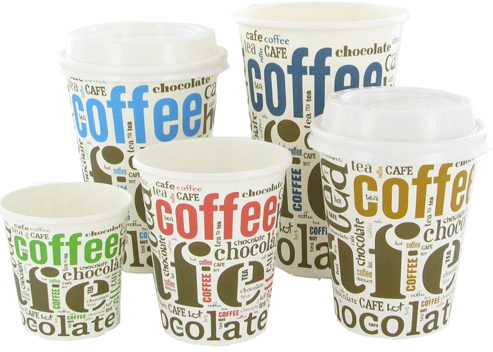 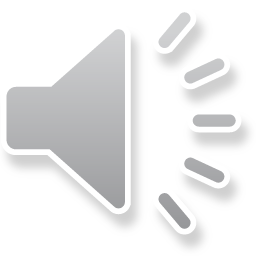 Duurzaamheid
Koop niet meer dan nodig is
Kies zoveel mogelijk voor herbruikbare verpakkingsmaterialen (zo min mogelijk plastic en alleen aluminiumfolie als je  product nogwil opwarmen)
Scheid alle afval naar soort
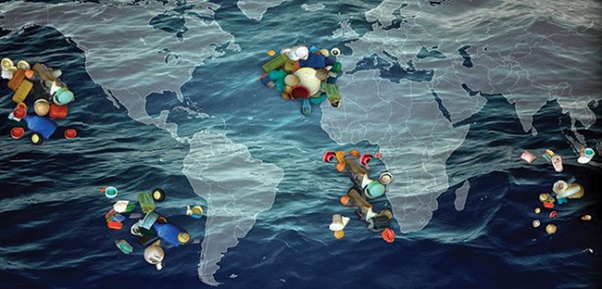 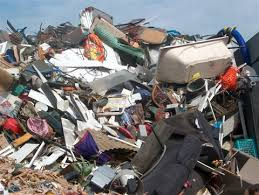 Plastic soep
Afvalberg
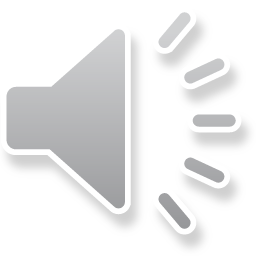 Afval scheiden
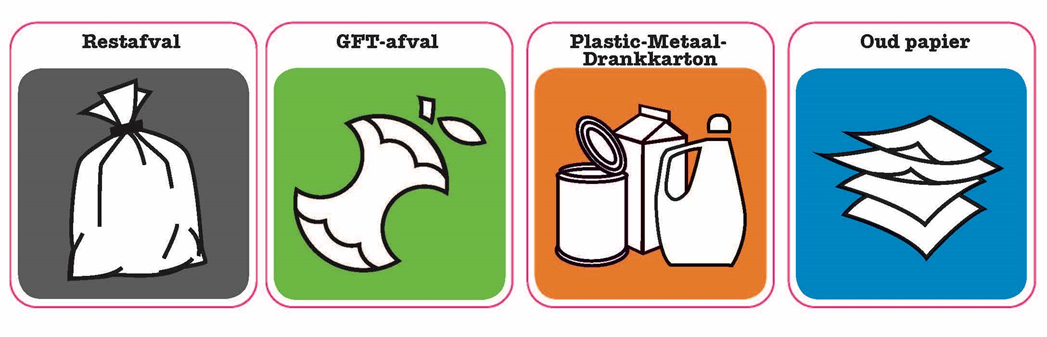 Hergebruik
Recycling
Restafval verbranden energie opwekken
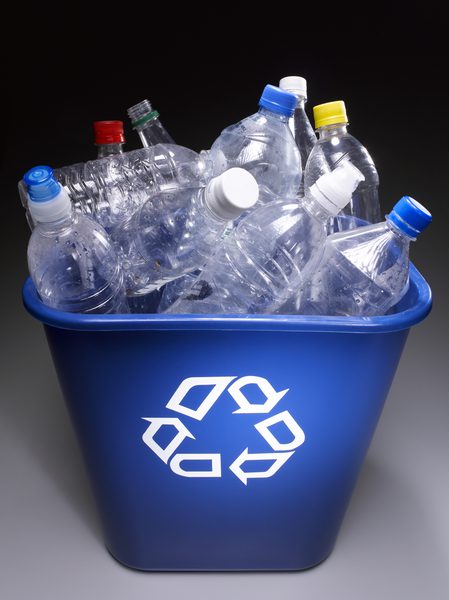 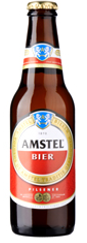 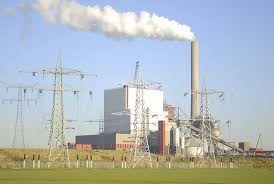